Infrastructure for an Online Computing Lab
11th eSTEeM Annual Conference 2022
Mark M Hall and Soraya Kouadri
Computing Labs
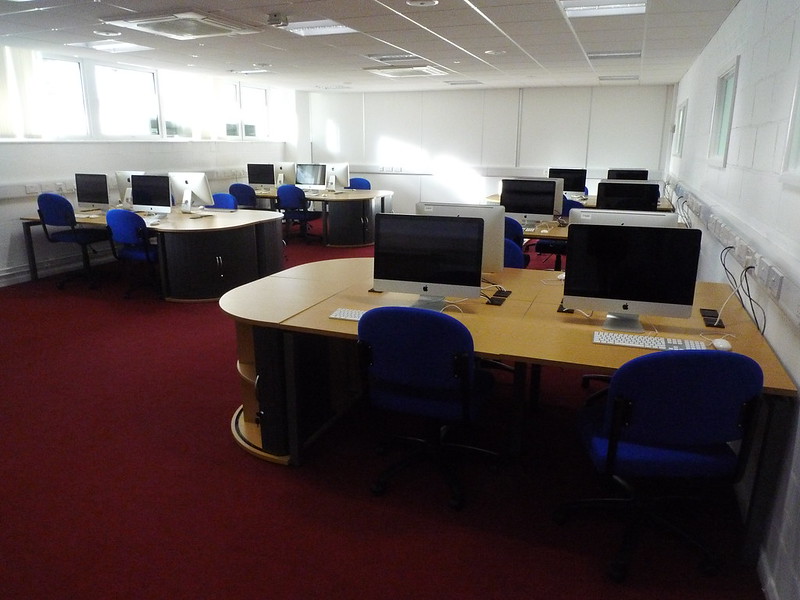 Computing Labs

==

Testable Infrastructure
Jon Crel - https://flic.kr/p/dirPPt
Jisc infoNet - https://flic.kr/p/rqNCt
Distance Computing Labs
Need to support different hardware setups
Need to support different software setups
Impossible to test all combinations!
Generates a significant amount of staff work in preparation
Generates a significant amount of staff work in ongoing support
Generates a significant amount of student dissatisfaction
John Smith - https://flic.kr/p/HMkArf
Distance Computing Lab
Stick it in the cloud
Provide access via the web-browser
Use off-the-shelf software as much as possible
Provide a testable, controlled environment
Nicolas Nova - https://flic.kr/p/7Zygk9
Modern Container-based Learning Interface and Delivery Infrastructure
eSTEeM
Project
Aspects that MCLIDI covers
Delivery Infrastructure
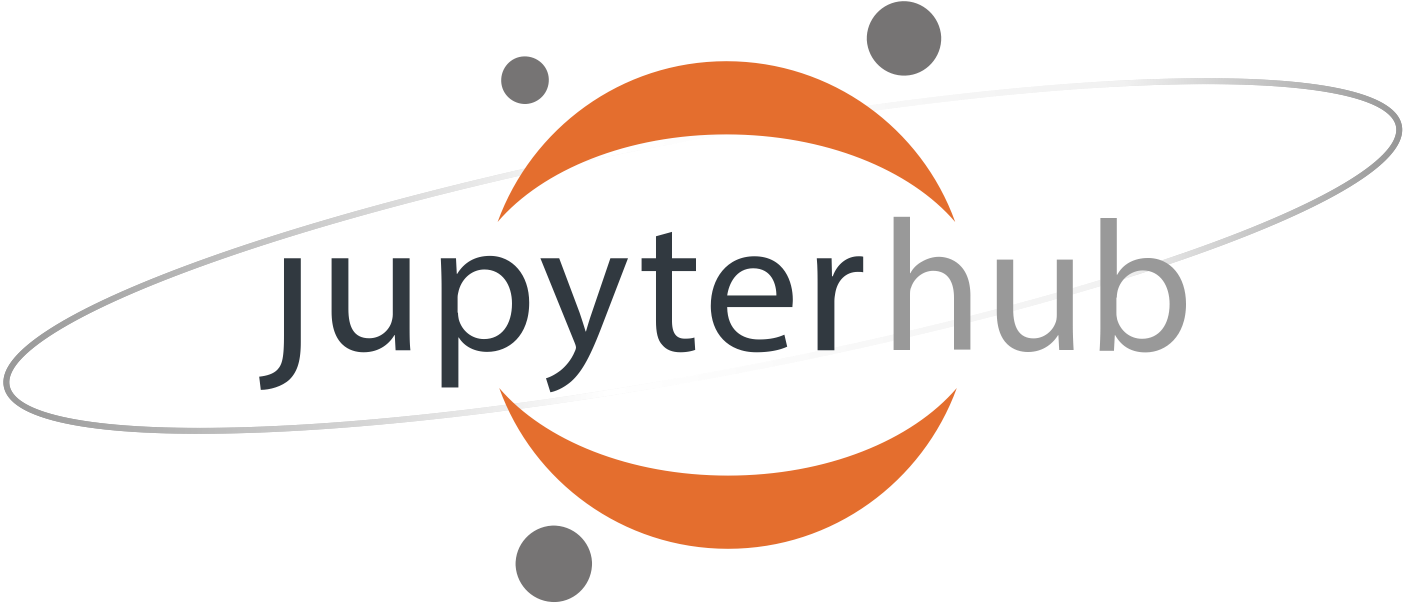 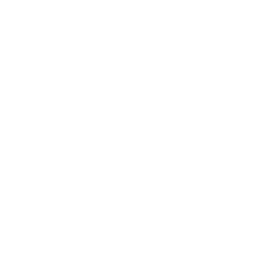 Development Infrastructure
Interfaces and Content
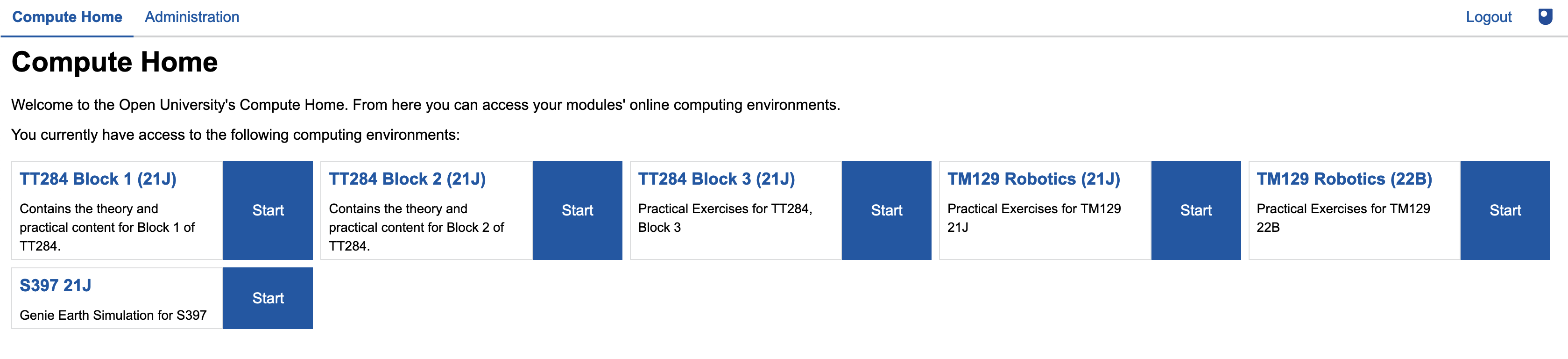 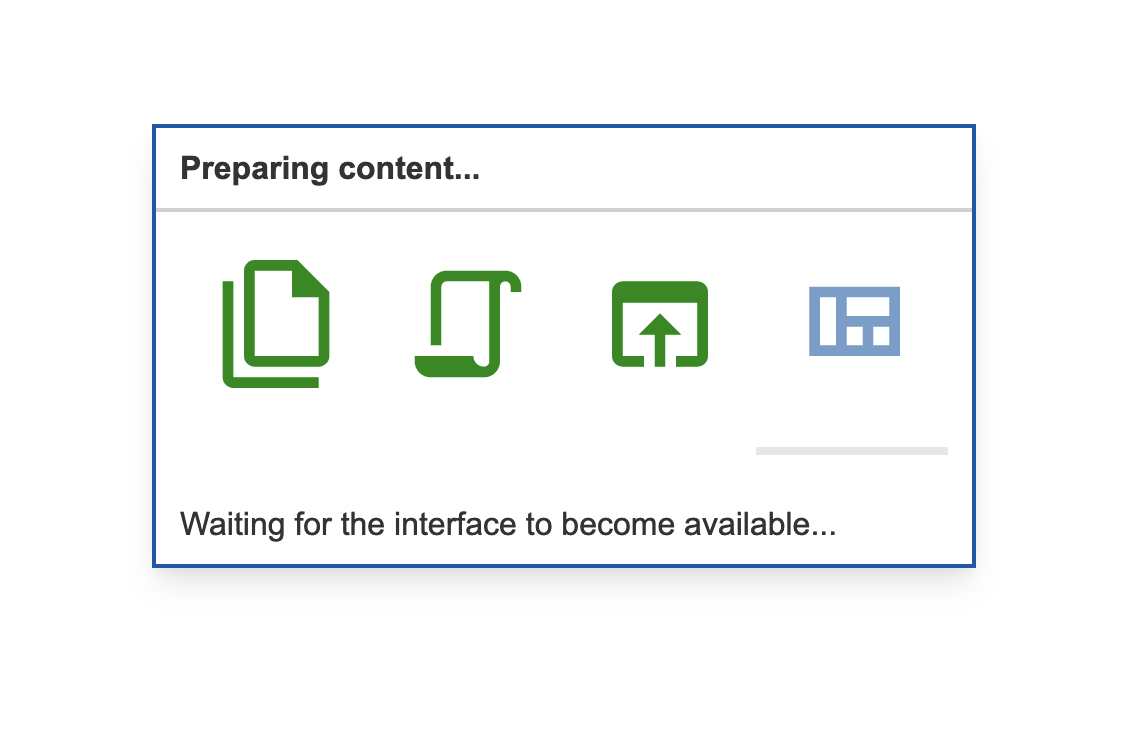 Interfaces and Content
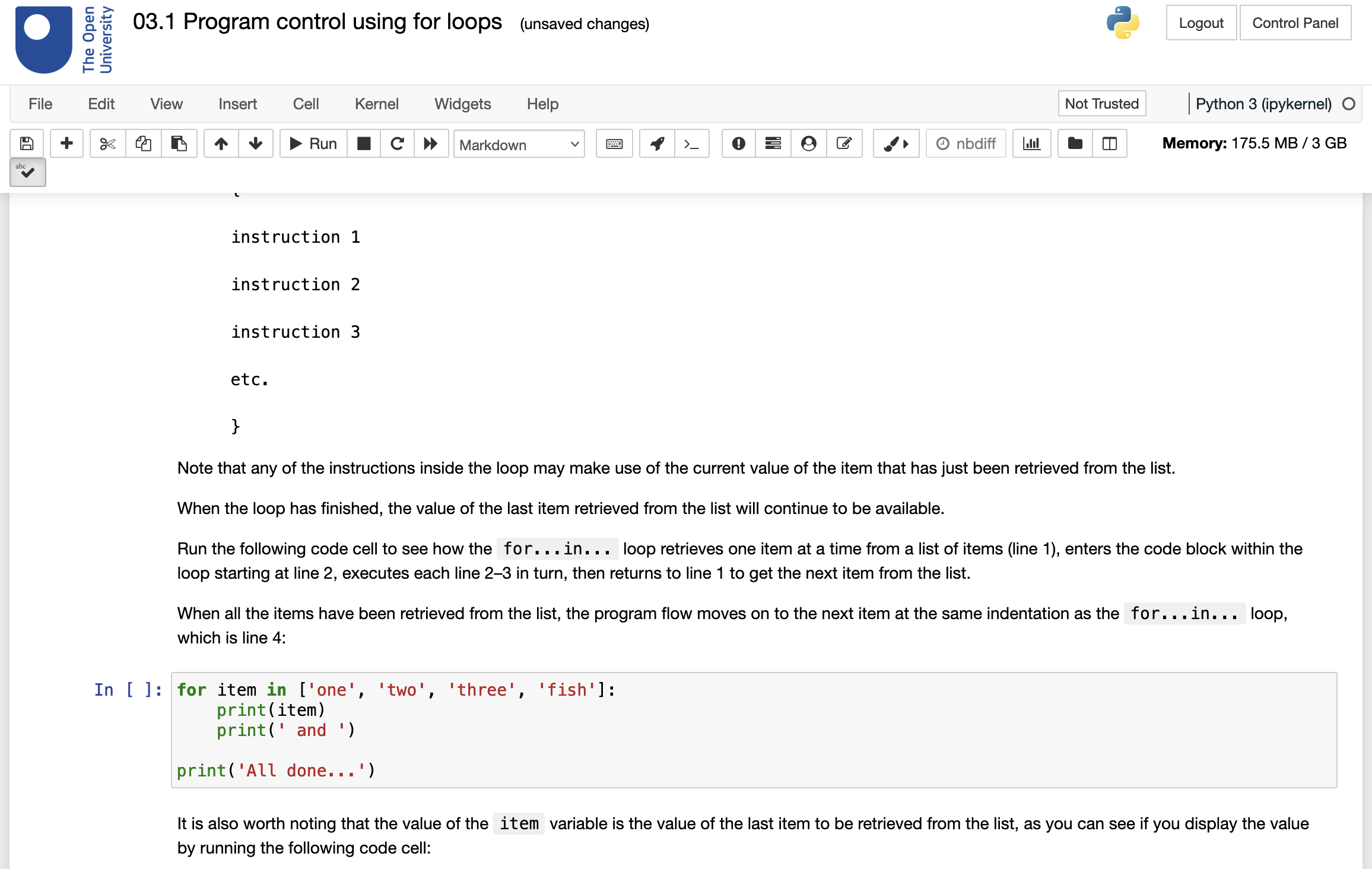 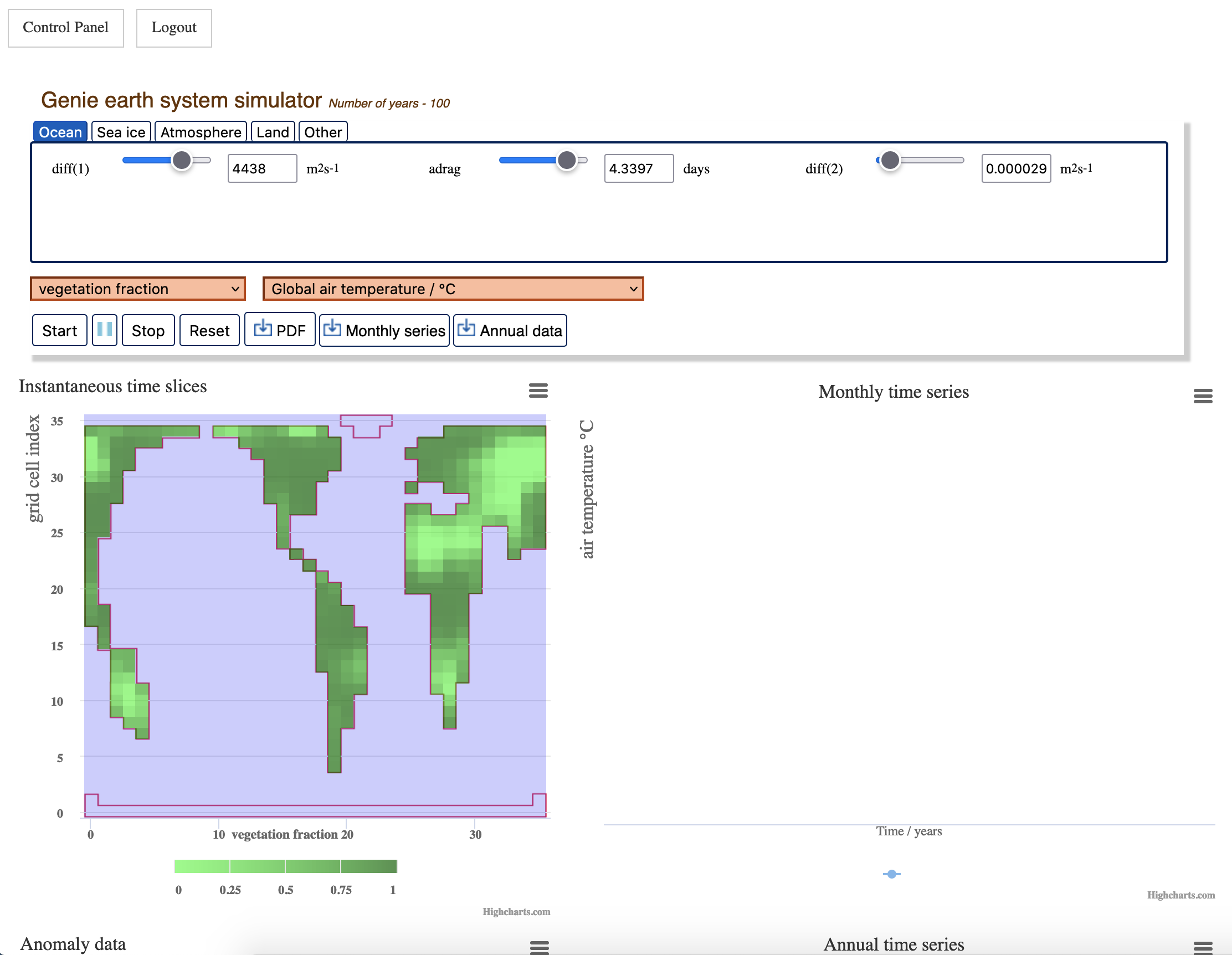 Some experiences
Some Experiences
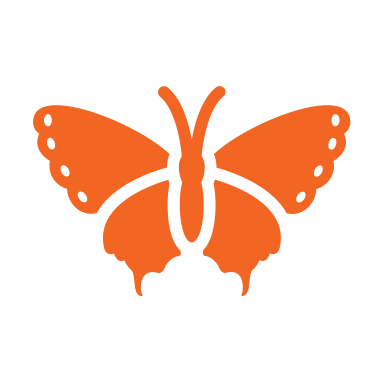 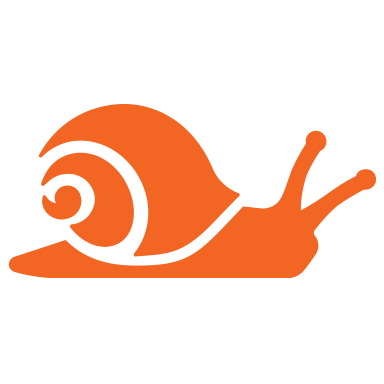 1 Infrastructure Bug affecting ~10 users
2 Container Issues affecting ~25 users
Some Experiences
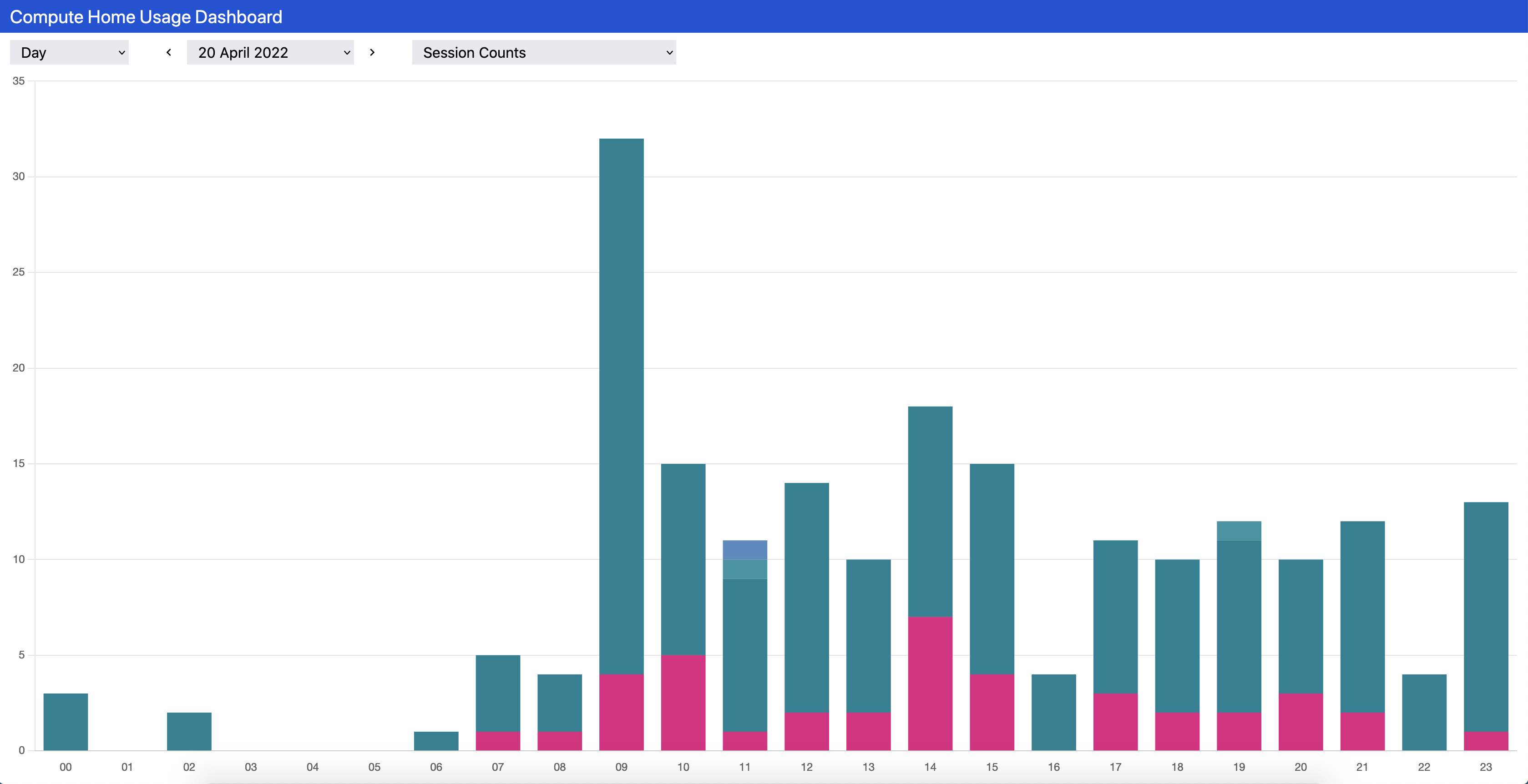 Significant system use between 10:00 and 24:00
First users turn up at 07:00
Lowest use is generally on Saturday or Sunday
Where next?
User survey in progress
We have our own in-house infrastructure
We can support more modules
Contribute financially to grow / maintain the infrastructure
Talk to me if you are interested in making use of this
Faber - https://flic.kr/p/nUMZq
Questions.